EQUIPO A           MODESTOBELINDAMIGUELFAUSTINOSOFÍAJOAQUINKYMBERLI
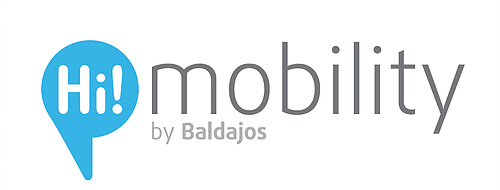 RETO 1:Buscar acciones para aumentar el tránsito desde los diferentes puntos de partida hacia el aeropuerto
APARCAMIENTOS PROPIOS
Buena ubicación.

Cargadores en los aparcamientos.

Hablar con el ayuntamiento para reservar zonas exclusivas para Hi!
PROMOCIONES
REGALOS Cascos, nevera portatil

DESCUENTOS y OFERTAS  Acuerdos con cadenas de hoteles, promociones tiempo gratis, invitar a amigos
PUBLICIDAD
Anuncios en las marquesinas de los autobuses.

Redes Sociales: Instagram, Facebook, etc.

 Vinilo llamativo con el eslogan “tus mejores compañeros de viajes”

Coche para niños y niñas dentro del aeropuerto.

Coche de exposición en el aeropuerto.
RETO 2:Concienciar al usuario para que recargue el coche antes de dejarlo en el aparcamiento correspondiente.
Avisos acústicos en el coche para informar de la necesidad de cargar el coche. 

Hacer un descuento para el próximo viaje por dejar el coche cargado. 

Adecuar las estaciones de carga (techos, carpa)
                    
Máquinas de vending en las paradas de carga  Producto gratis con la carga.